Novices and Formative Assessment
[Speaker Notes: We’ll now get started with our first round of learning some theory, how it relates to Software and Data Carpentry, and putting that theory into practice.]
Cognitive Development and Mental Models
What is a mental model?
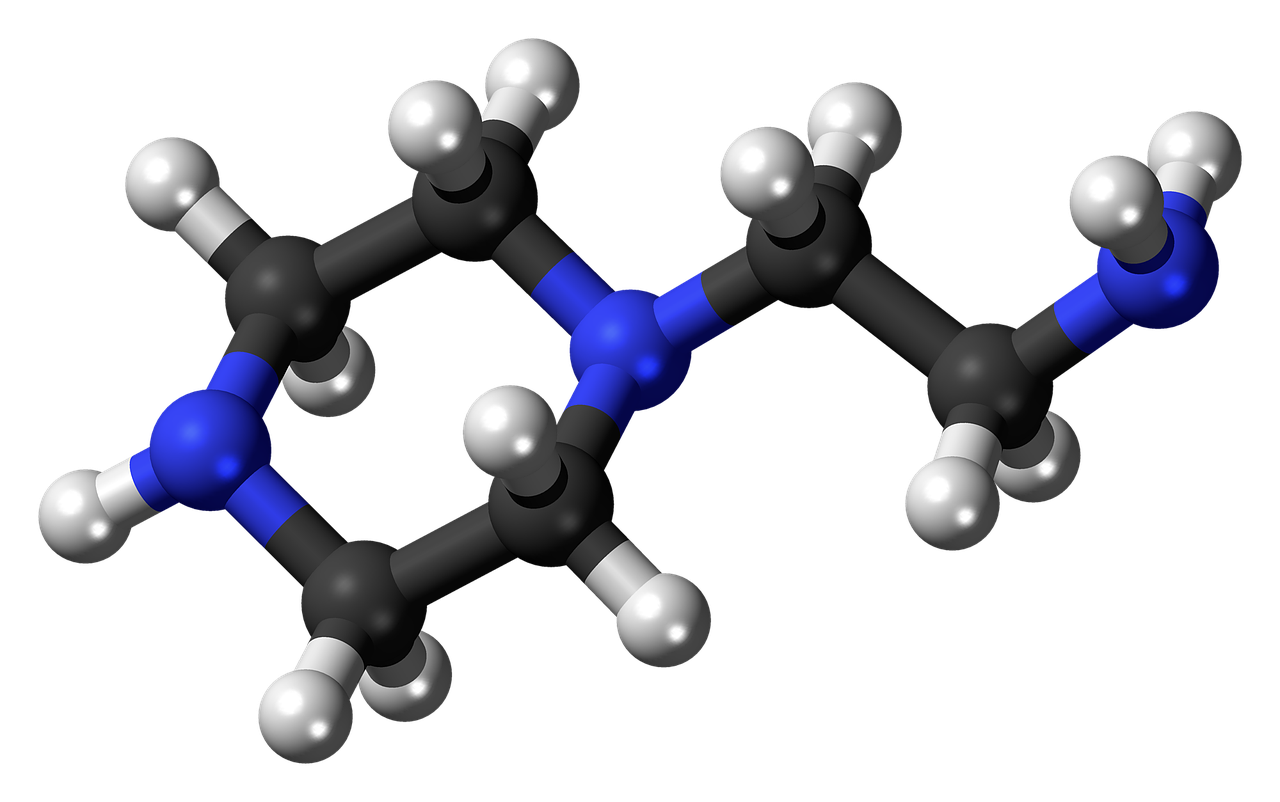 [Speaker Notes: Effective learning happens when a learner creates a mental model of the domain

Ball and stick model used in chemistry (Aminoethylpiperazine)
 - Radius of spheres much smaller than rod lengths (space not representative!)
 - Colours are used to show atomic types

Our goal is help them build a working mental model of something

But we have to first characterise the skill level of someone to know how best to teach them
to develop or improve their mental model]
How to Characterise Skill?
Differences in skill – mental model ‘big picture’
Dreyfus model of skill acquisition simplified:
Novice
Expert
Competent Practitioner
Doesn’t know what they don’t know – no mental model of domain

Reason by analogy and guesswork

Borrow from other mental models that seem similar
Good mental model for everyday purposes, e.g. driver and car

Model perhaps not completely accurate

Can do normal tasks with normal effort under normal circumstances
Can handle out of the ordinary situations

Diagnose problem causes
[Speaker Notes: Novice: haven't worked out the key ideas or how they relate

Dreyfus: Patricia Benner, who applied the Dreyfus model of skill acquisition in her studies of how nurses progress from novice to expert

Important that each type is taught differently]
Tutorial vs Manual
Novices, competent practitioners, experts need to be taught differently
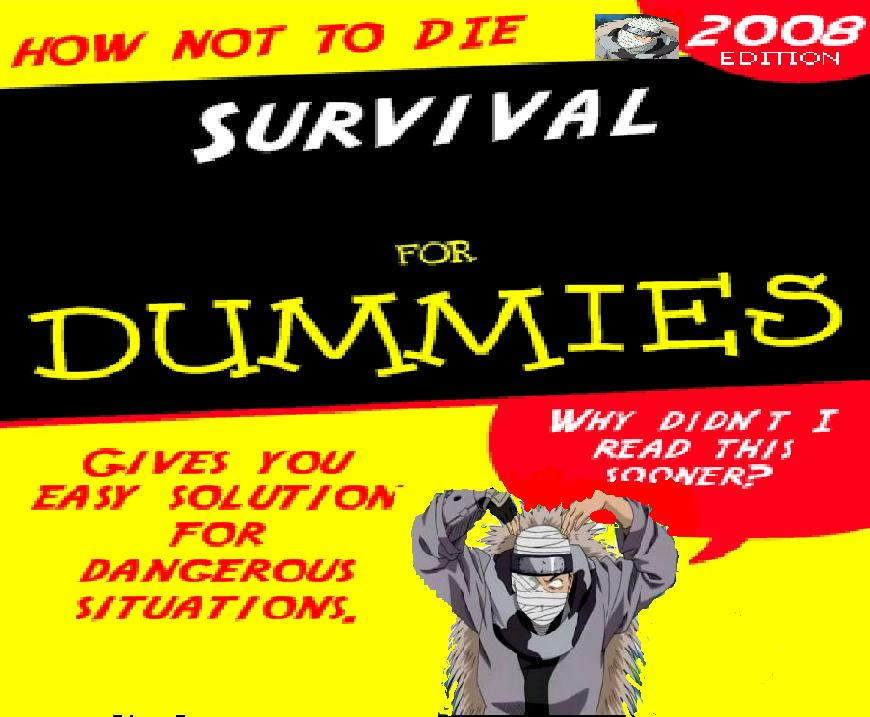 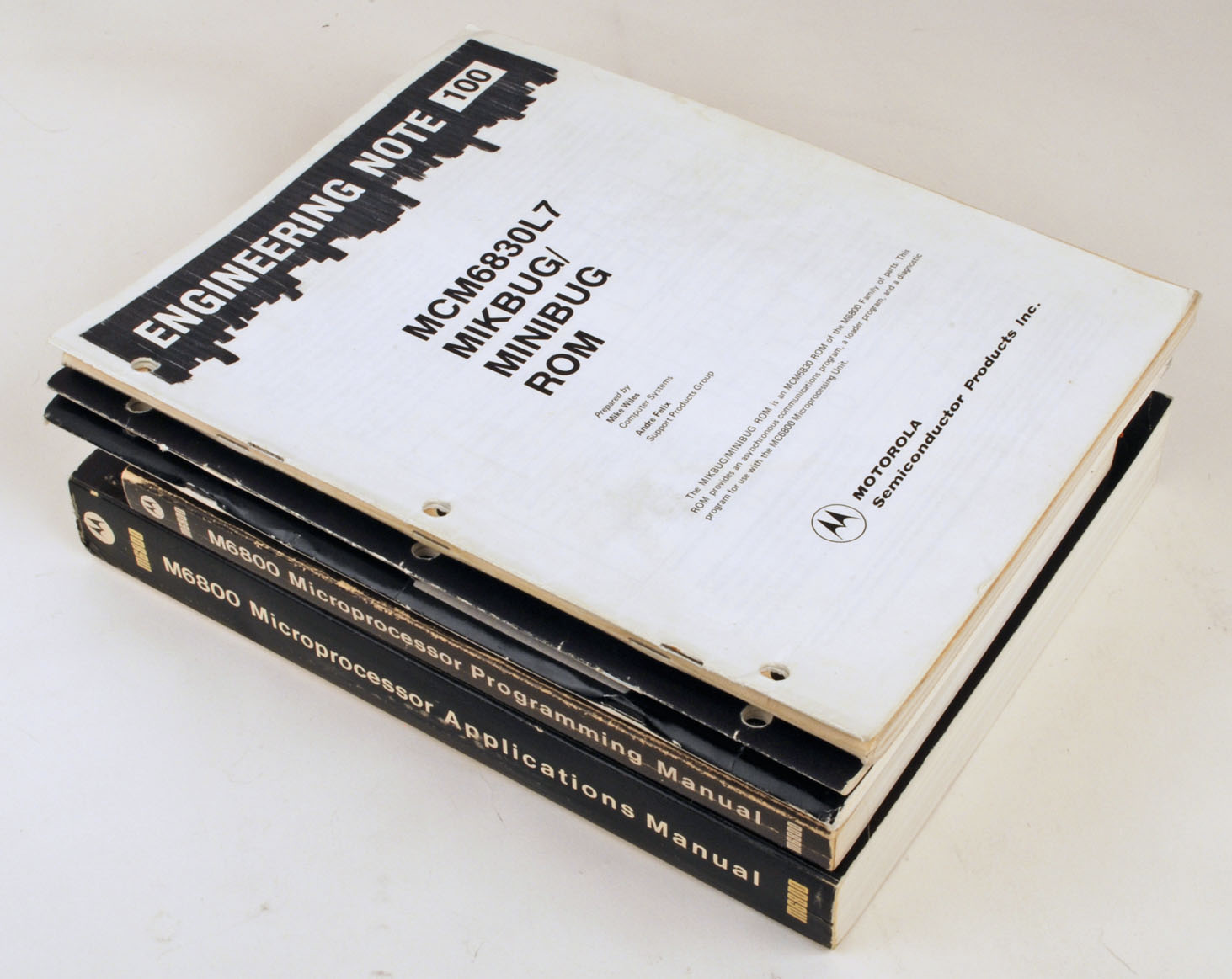 vs
Reference Manual
Tutorial
Tutorial vs Manual
Manual

Organised by specific parts
Very comprehensive
Descriptive
Boring
Dense
Problem solving focus
Tutorial

Numbered bullet points
Very specific for specific tasks
Example-based
Step by step – process
Motivational
Instructive
Fun
Acquiring skill
[Speaker Notes: How would you characterise tutorials and manuals?
What are the characteristics of each?

Tutorials good for beginners – contains facts and relationships, can build a mental model (manuals don’t explain things)
Manuals good for practitioners and experts – already have mental model to attach facts to (tutorials can be too slow)]
Assume Carpentry learners are Novices
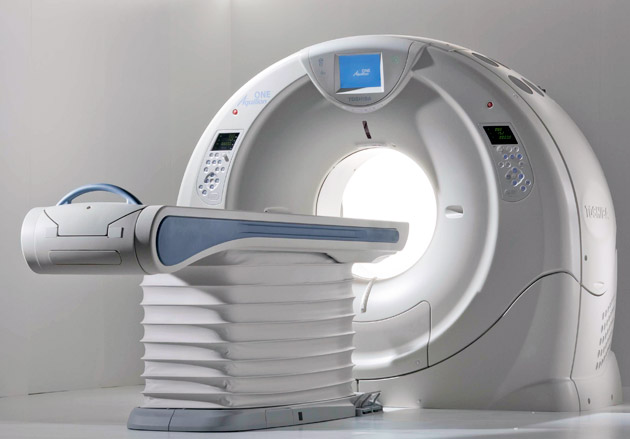 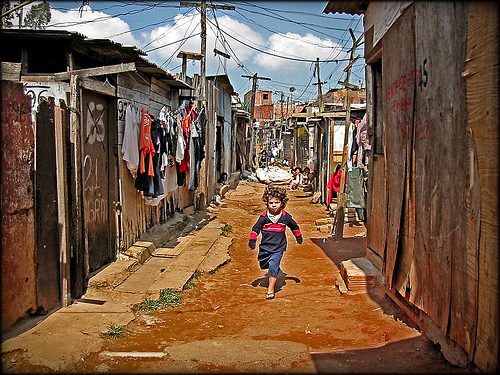 5-15% use GPU clusters
to analyze petabytes
in the cloud
85-95% send each
other spreadsheets
by email
Easy to overload novices with too many facts
Unix shell lesson – 15 commands in 3 hours!
Help them develop a working mental model
[Speaker Notes: The RHS is simply the reality for perhaps the majority of our learners in a workshop
 - Depends on discipline
Teaching unix shell – seems glacially slow to an expert
 - goal isn’t to teach specific commands
 - it’s to help learners construct the mental model that these commands fit into
 - there’s so much more than just the commands they are learning
That model includes things like:
 - Anything you repeat manually, you’ll eventually get wrong (so let the computer repeat things for you by using tab completion and the history command)
 - Lots of little tools, combined as needed, are more productive than a handful of “kitchen sink” programs. (This motivates the pipe-and-filter model.)]
Building Useful Mental Models
“It ain’t what you don’t know that gets you into trouble, it’s what you know for sure that just ain’t so” – Mark Twain

Clearing up learners misconceptions
Simple factual errors – easy to correct, but not enough
Broken models – correct by reasoning, address contradictions
Fundamental beliefs – e.g. “world is only a few thousand years old”, can’t really address these
Our focus!
[Speaker Notes: Help them to build models, but also to help correct them when they’re incorrect]
What happens next?
Example of correcting a broken mental model

Place block of ice in a bathtub, fill tub to brim with water
When ice melts, does the water level:
Go up (overflowing the tub)
Go down
Stay the same?
[Speaker Notes: Floating object displaces amount of water equal to its own weight
Melted ice has same weight, so level doesn’t change.

Reasoning about right answer helps people build model of relationship between weight, volume and density]
Assessing Mental Models
Need to expose the broken mental models
Our focus!
Summative Assessment
Formative Assessment
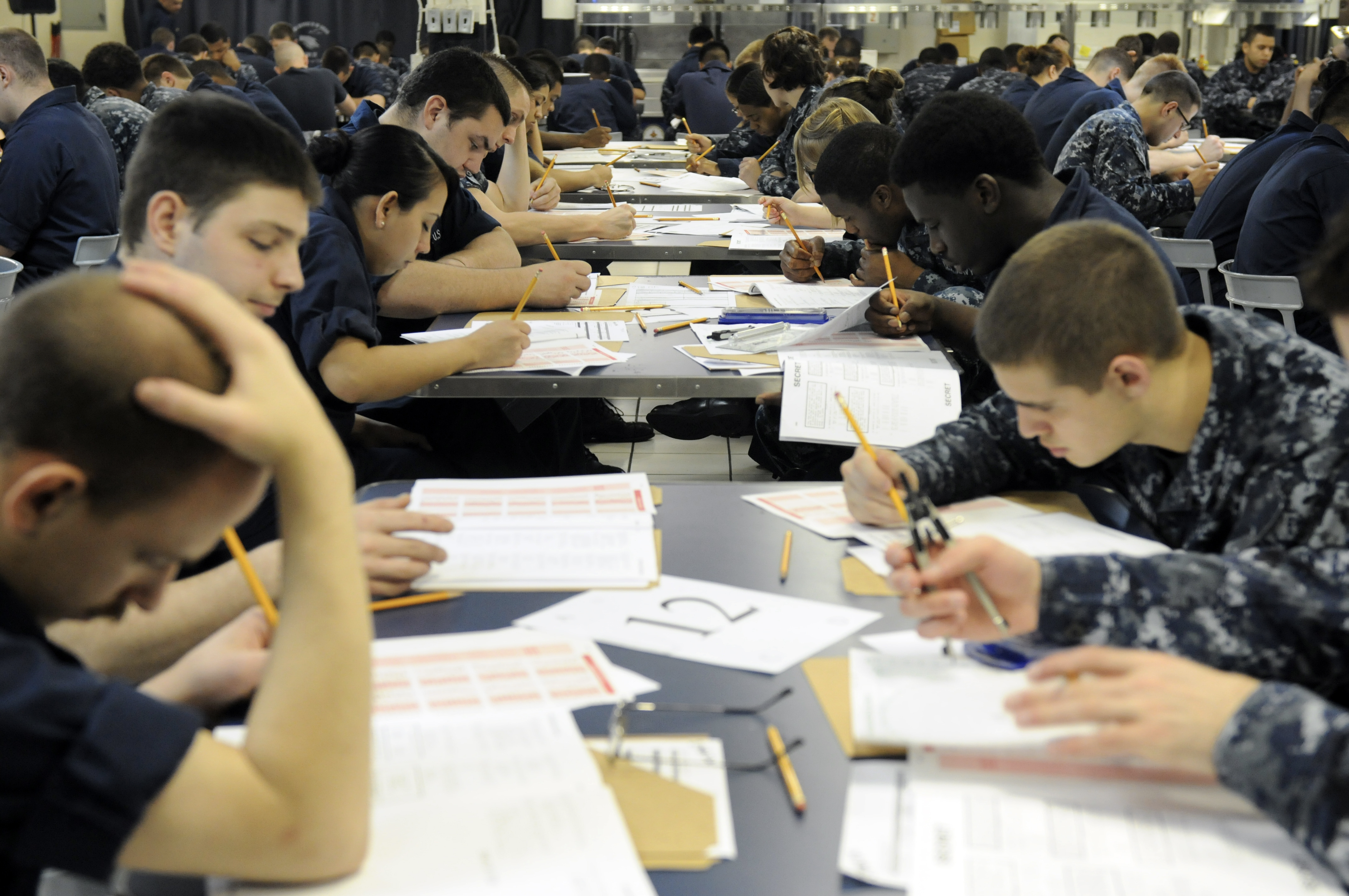 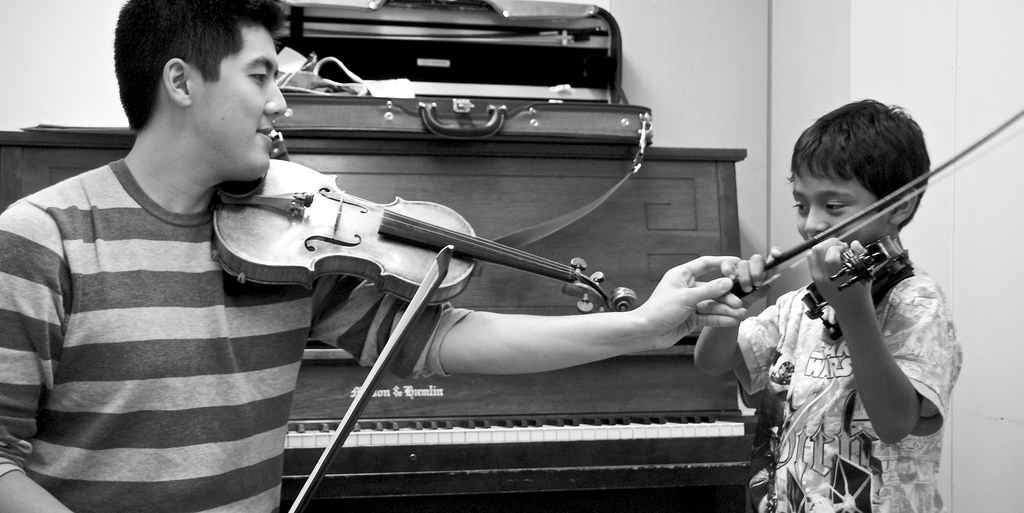 Did desired learning take place?
Can learner move on?
Pass or fail
Guide learning by informing instructor
and learner what to focus on
No pass or fail
[Speaker Notes: Need to find out how and where they are broken
Through assessment]
Multiple Choice Questions
Formative assessment needs to be quick to administer and evaluate – e.g. MCQs
Q: what is 27 + 15?

42
32
312
33
Throwing away carry completely
Carried ‘1’ is actually a ten to be added
Carrying ‘1’ by adding to wrong column
[Speaker Notes: Each incorrect answer is a plausible distractor with diagnostic power
 - “Plausible” means that it looks like it could be right
 - We can each of use these to diagnose and correct a misconception]
Applying MCQs
Teach some stuff
Present MCQ probing for misconceptions
Students vote on MCQ answers
Mostly all right answers, move on
Mostly all same wrong answer, address misconception
Mix of right and wrong, rewind to previous point, or get them to discuss

Recommend every 15 mins or so – break up session
Can use preemptively!
Exercise
Create multiple choice question related to topic you intend to teach
Explain diagnostic power of each distractor, i.e. what misconception is each distractor meant to identify? A sentence for each is fine
Pair up with your neighbor and discuss your MCQs, providing feedback

Place answers in Etherpad:
http://bit.ly/ITCam2016
[Speaker Notes: Green and red sticky notes
20 mins]
Notes on MCQs
A good MCQ tests for conceptual misunderstanding, not facts

For distractors, think about problems from previous training events

MCQs are useful even if not used!
Exercise
Describe another kind of formative assessment you have seen or used
Explain how it helps both instructor and learner figure out where they are and what they need to do next

Place answers in Etherpad:
http://bit.ly/ITCam2016
[Speaker Notes: Green and red sticky notes
10 mins]